Анто́н Па́влович Че́хов
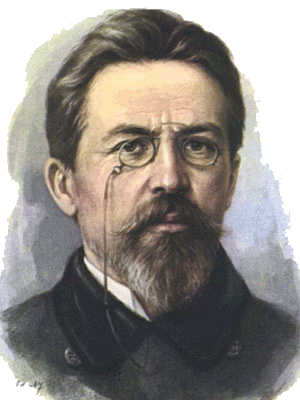 «В рассказах Чехова нет ничего такого, чего не было бы в действительности. Страшная сила его таланта именно в том, что он никогда ничего не выдумывает от себя, не изображает того, «чего нет на свете…» . А. М. Горький.
Биография
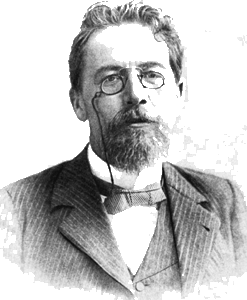 Антон Чехов родился 29 января 1860 года в России. Учился он в родном городе Таганроге.
Антон Чехов окончил местную гимназию, при этом постоянно помогал отцу работать. Он всегда любил читать и делал это иногда вслух, устраивая мини-спектакли.
«Тогда человек станет лучше, когда вы покажете ему, каков он есть…»
 Антон Чехов
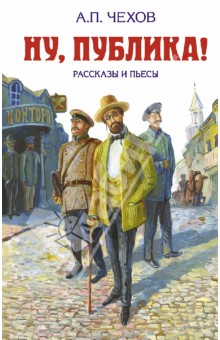 В период с 1876 года Чехов начал писать юмористические рассказы для публикации в местных изданиях. Так он зарабатывал средства для существования. 
Но в большую литературу Антон Чехов попал уже после университета. И весь мир узнал его уже не как Антошу Чехонте (таким псевдонимом подписывался автор), а как Антона Чехова.
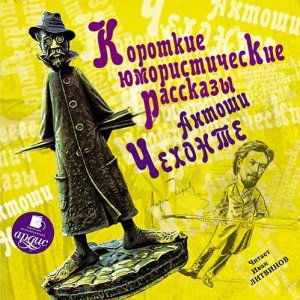 Первым сборником рассказов Чехова, который стал замечен критикой, стал сборник «В сумерках».
 В 1890-х годах Антон Чехов был любимым писателем России. Он раскрывал темы, касающиеся жизни интеллигенции, проблем обывательского существования.
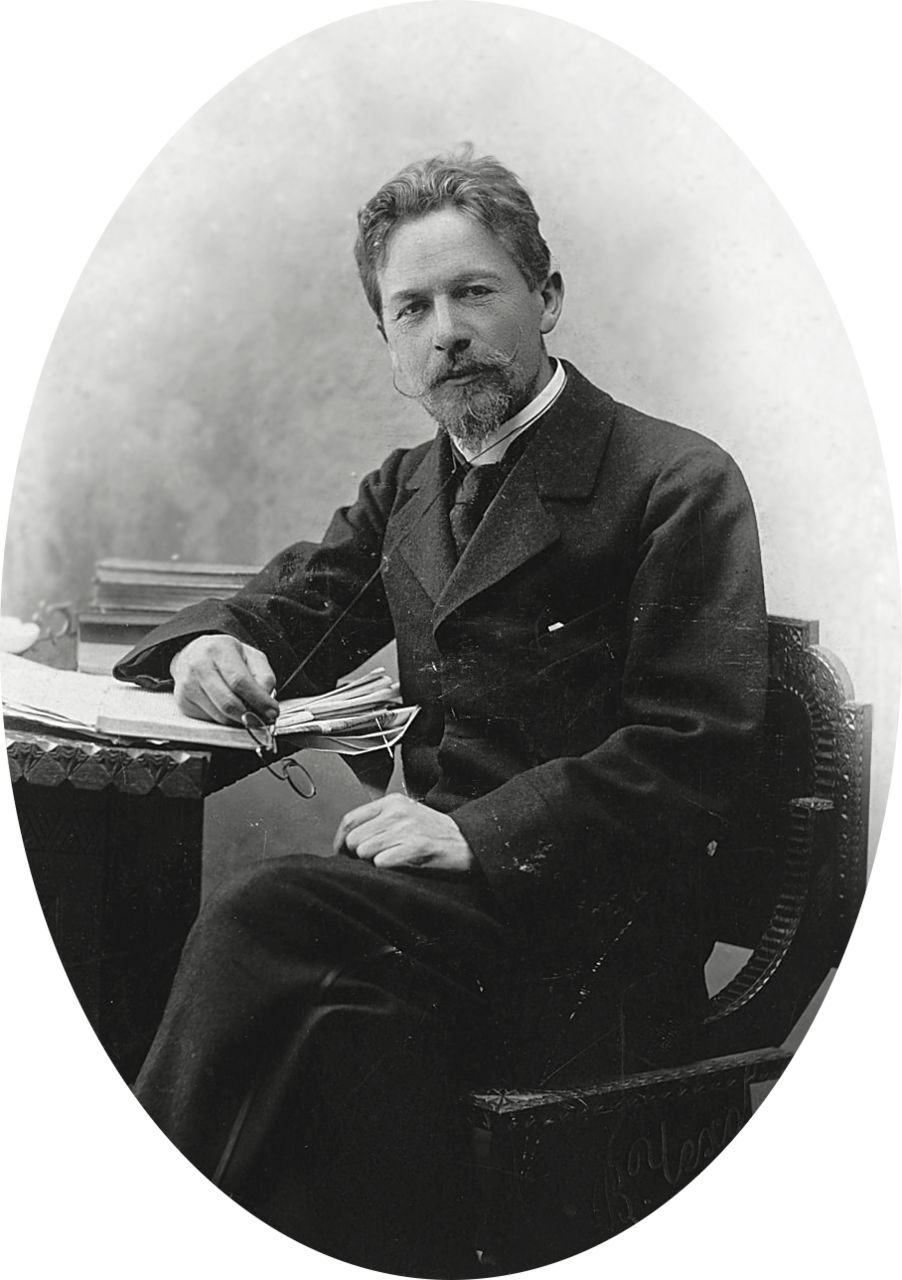 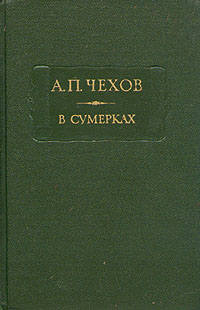 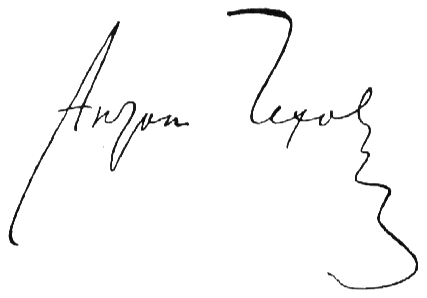 Самыми известными произведениями Антона Чехова являются:
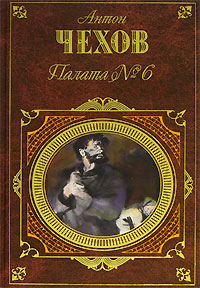 «Палата № 6»
 «Человек в футляре»
«Чайка»
 «Вишневый сад»
Все театры мира считают делом престижа поставить пьесу по Чехову.
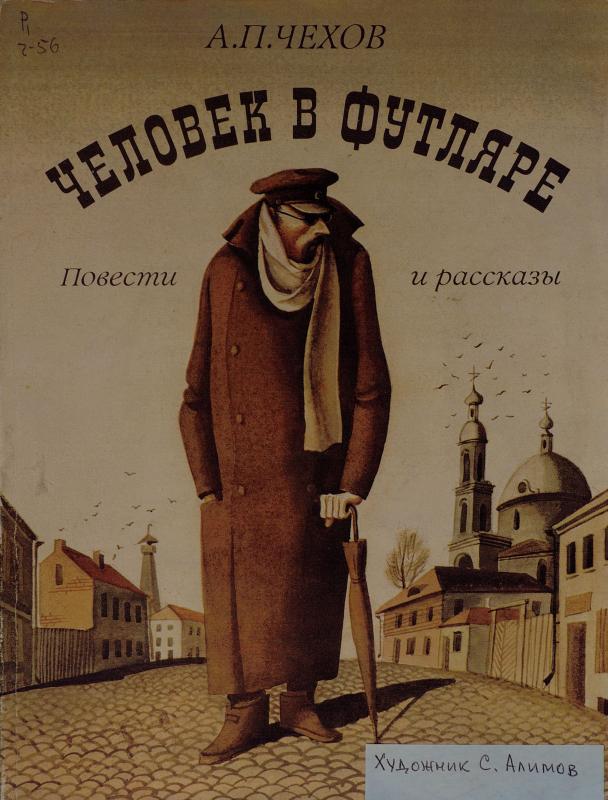 Умер Антон Чехов 15 июля 1904 года.
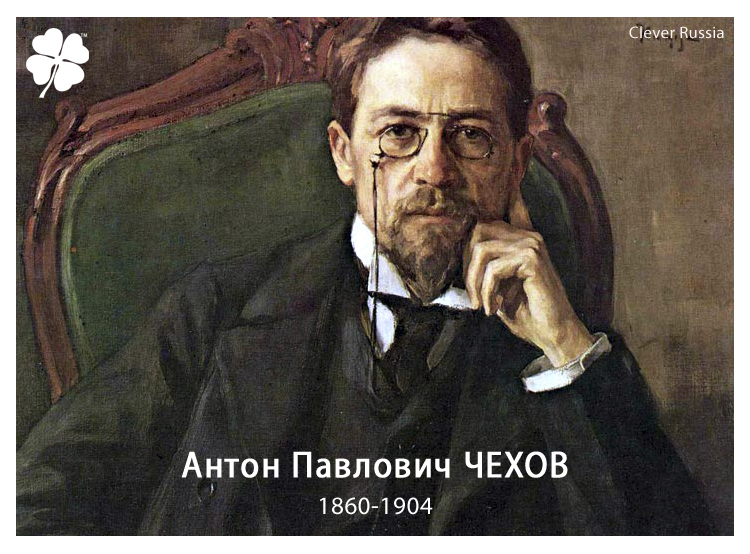 «Где искусство, где талант, там нет ни старости, ни одиночества, ни болезней, и сама смерть вполовину…»
Антон Чехов
«Чайка»
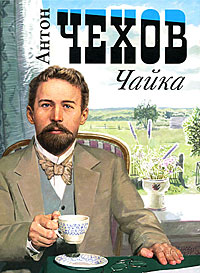 Чехов начал работать над пьесой в Мелихове в 1895 году. «Местом» её рождения сам писатель называл мелиховский флигель. 
5 мая 1895 года Чехов сообщал одному из корреспондентов: «Я напишу что-нибудь странное». 
«... Комедия, три женских роли, шесть мужских, четыре акта, пейзаж (вид на озеро); много разговоров о литературе, мало действия, пять пудов любви», - писал Чехов 21 октября 1895 года А.С. Суворину, а в ноябре сообщает название пьесы – «Чайка», замечая, что она будет написана «вопреки всем правилам драматического искусства»
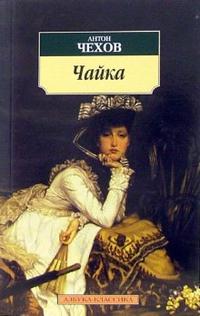 Пьеса “Чайка” А.П.Чехова – одна из самых глубоких в его драматургии. Это комедия, но в ней нет смешных сцен, курьезных случаев, веселых героев.
Премьера балета “Чайка” состоялась 17 октября 1896 года на сцене петербургского Александринского театра. 
Премьера спектак­ля на сцене петербургского Александринского театра закончилась провалом.
Символичное  заглавие пьесы
Что такое чайка в одноименной пьесе Чехова, какое место этот образ занимает в произведении?
Чайка – это убитая Треплевым из ружья птица и записанный Тригориным сюжет для небольшого рассказа. 
Это и сама Нина, сначала соединившая себя с образом убитой чайки, а затем нашедшая свою дорогу.
 Это в какой то мере и Треплев, вначале мечтавший о большой любви и славе, а в конце застреливший себя из того же ружья, из которого он когда- то убил чайку
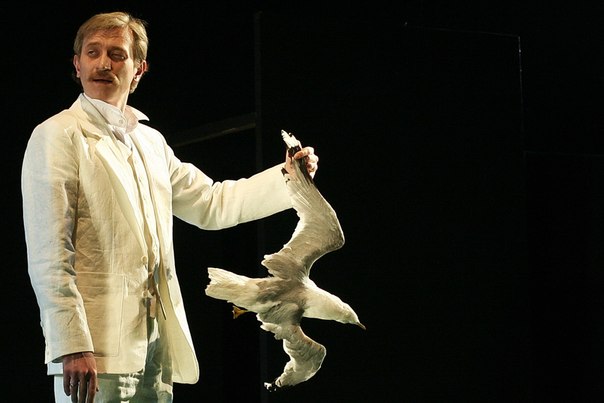 Почему Чайка?
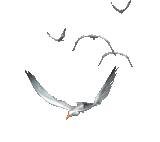 Образ Чайки восходит к народно-поэтическим представлениям о душе белой и черной, крылатой и бескрылой, живой и погибшей, вместилищем которой служит чайка,  вольная птица. 
Образ вольной птицы – символа свободы человека, выражение протеста против гнетущей действительности, намек на силу или слабость, незащищенность страдающей личности.
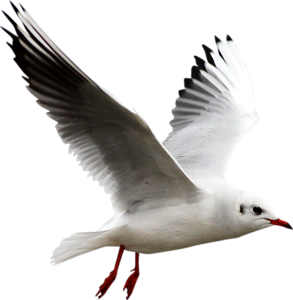 Конфликт “Чайки”
Конфликт “Чайки” – в столкновении поколений, он построен на контрасте, с одной стороны, уверенные в себе Аркадина и Тригорин, а с другой – молодые, неопытные, непризнанные Треплев и Заречная.
Автор подчеркивает то, что молодые бросают вызов известным, а в такой ситуации трагический конец неизбежен, он предрешен
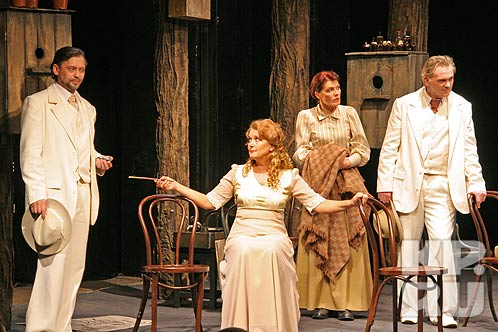 Основные проблемы, которые А.П.Чехов поднимает в своей комедии:
1.проблема счастья 
(раскрывается на образе Маши, дочери Петра Николаевича Сорина, именно она утверждает, что не в деньгах счастье);
2.проблема любви 
(Константин Треплев влюблен в Нину Заречную. Именно он любит ее беззаветно, а она позволяет ему это делать. Она, настоящая актриса, стала его музой. Их творческий порыв – его (автора пьесы) и ее (актрисы) – проявляется на сцене, но, к сожалению, его любовь не творит чудеса);
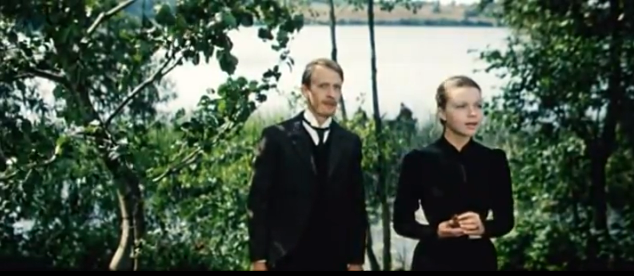 3.проблема неразделенной любви
 (учитель Медведенко признается в своих чувствах к Маше. Он честно заявляет, что беден, что семья у него большая, но он любит всем сердцем. А она не питает к нему никаких чувств и, сожалея, говорит ему об этом);
4.проблема предательства 
(Нина Заречная совсем не в восторге от пьесы Треплева, а когда та провалилась, сказала: “Не правда ли, странная пьеса!”. Из ее уст это прозвучало как предательство).
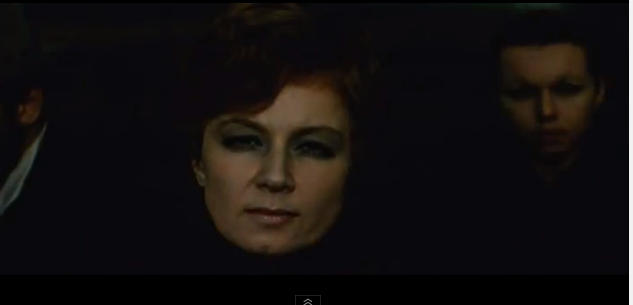 Сюжет
Сюжет “Чайки” посвящен обычной жизни рядовых людей, но вместе с этим раскрывается сложность их связей друг с другом и со средой. Чехов утверждает, что драматизм не только в исключительном, но и в мелочах жизни. Вот именно эту философскую мысль закладывает автор в свою пьесу “Чайка”.
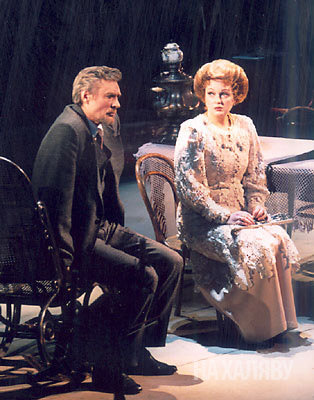 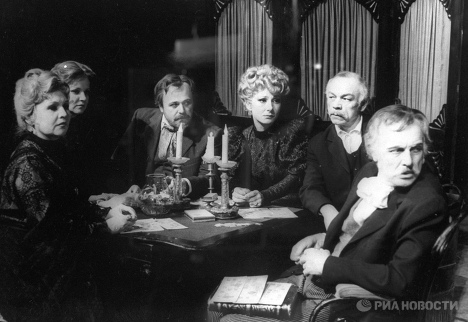